BELGIUM VISIT
THE STUDENTS İN DE SAM WELCOMED US WITH GREAT SHOWS…
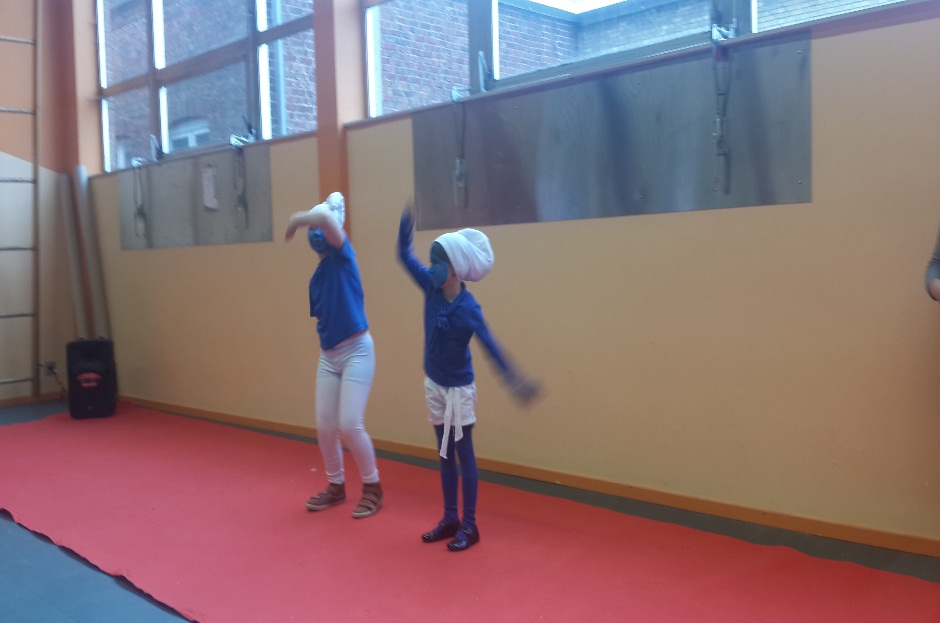 The students guıde us while we were looking around the school.
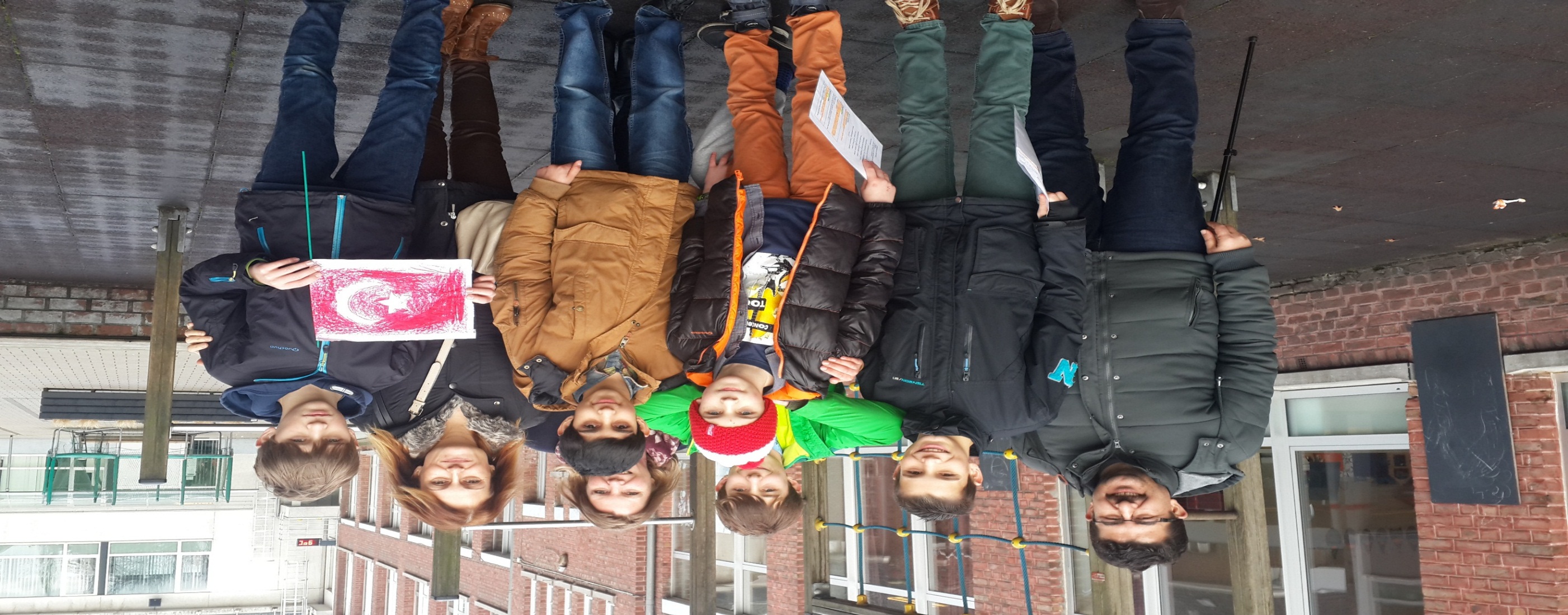 DINNNERS İN THE SCHOOL CANTEEN..HMM..YUMMY YUMMY
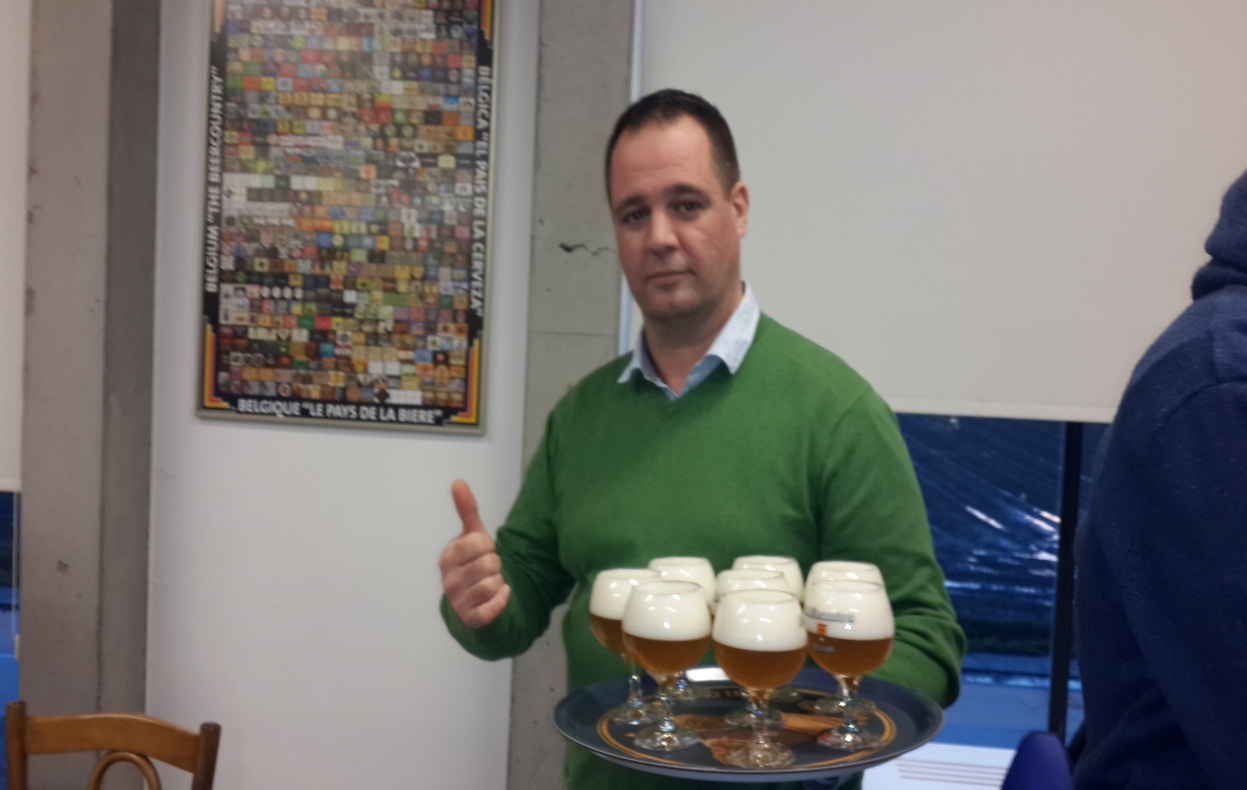 WE VISITED DIFFERENT SCHOOLS…
OUR STUDENTS SHOWED THEIR TALENTS..
WE HAD TOURS TO THE OTHER CITIES OF BELGIUM..THEY WERE AMAZİNG…..
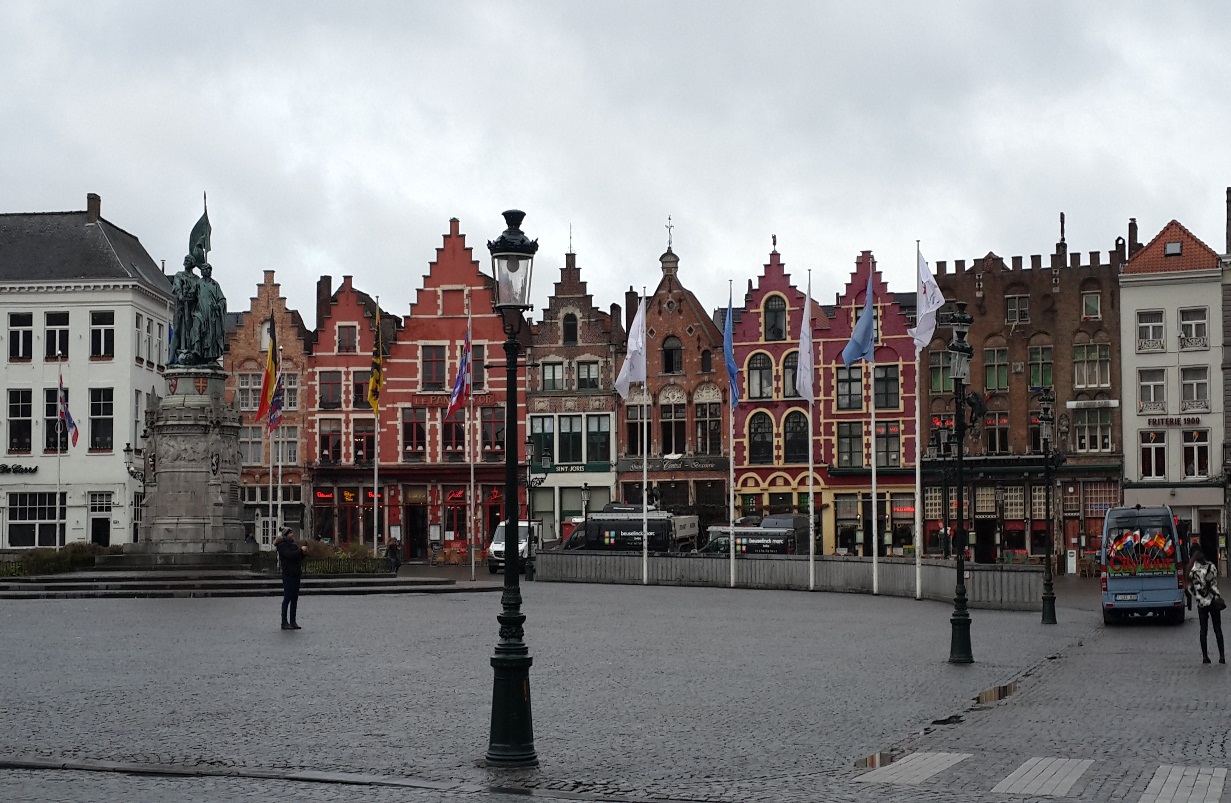 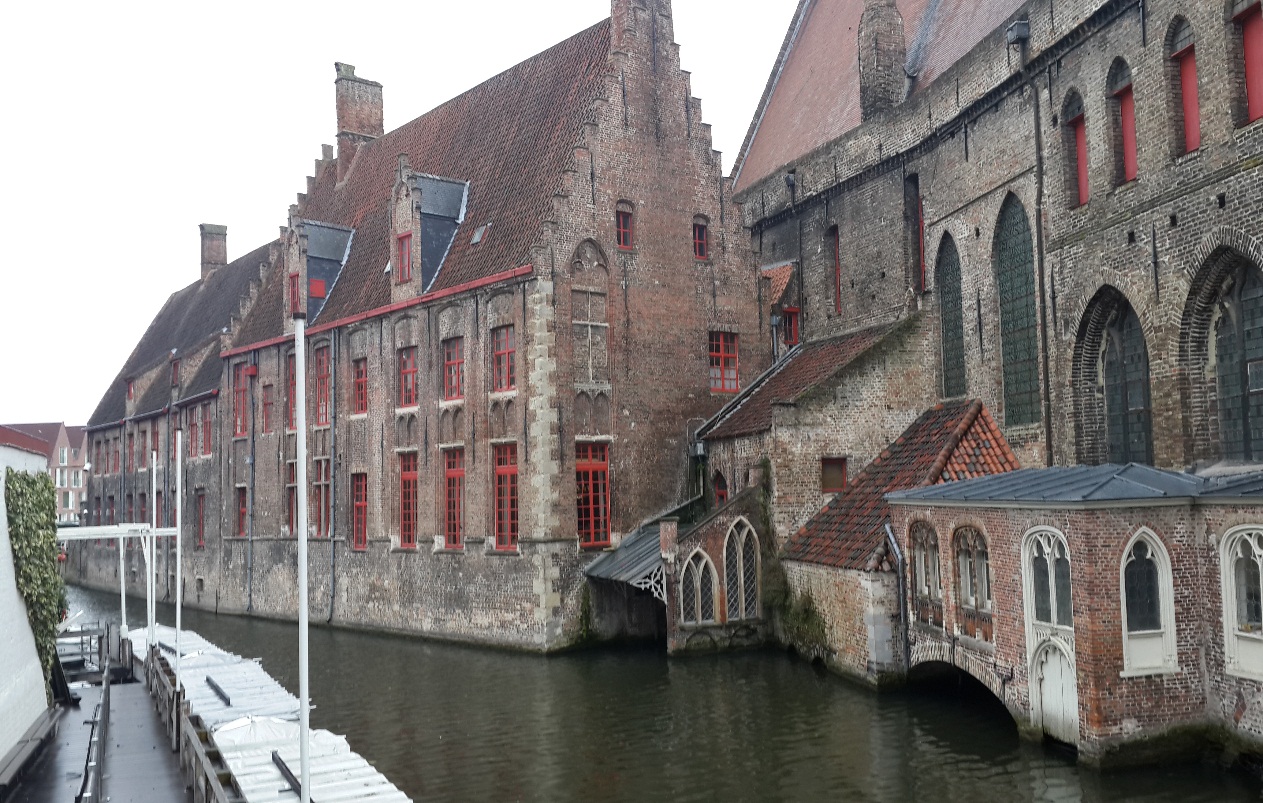